АНСОО ЦСО «КАК ДОМА»
ОТЧЁТ О ПРОДЕЛАННОЙ РАБОТЕ
ЗА 2023 ГОД
РЕЗУЛЬТАТЫ РАБОТЫЗА 2023 ГОД
Количество обслуженных клиентов за год 147 человек
Предоставлено услуг всего 610459
из них:
социально-бытовых: 533162
социально-медицинских: 76224
социально-педагогических:1073
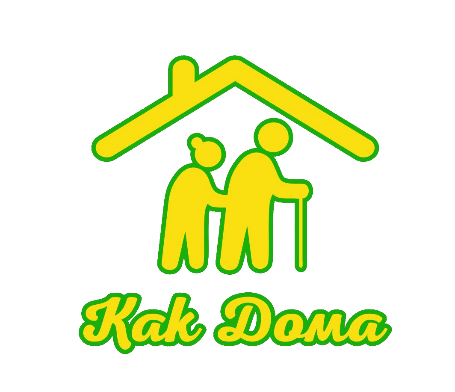 Благотворительность
За 2023 год мы с Кризисным центром «Колыбель» помогли новорожденным деткам закупкой подгузников и питания, передали более 300кг одежды и постельных принадлежностей нуждающимся.

 Отправили более 120 000 рублей для приюта «Верный друг» в помощь собачкам и кошечкам.
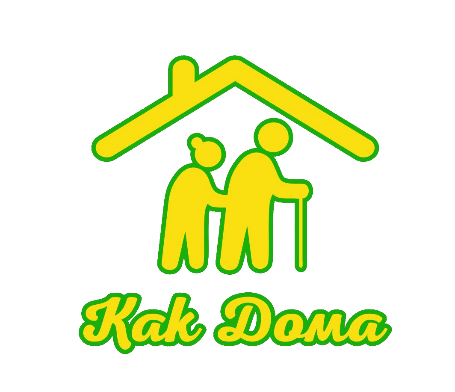 Благотворительность
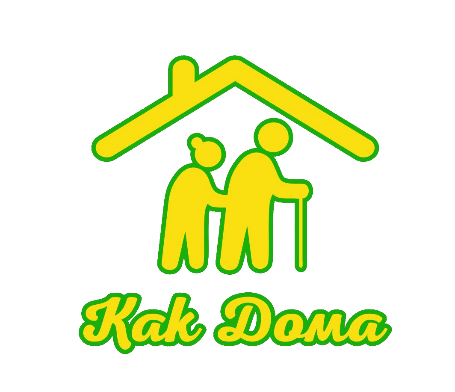 Благотворительность
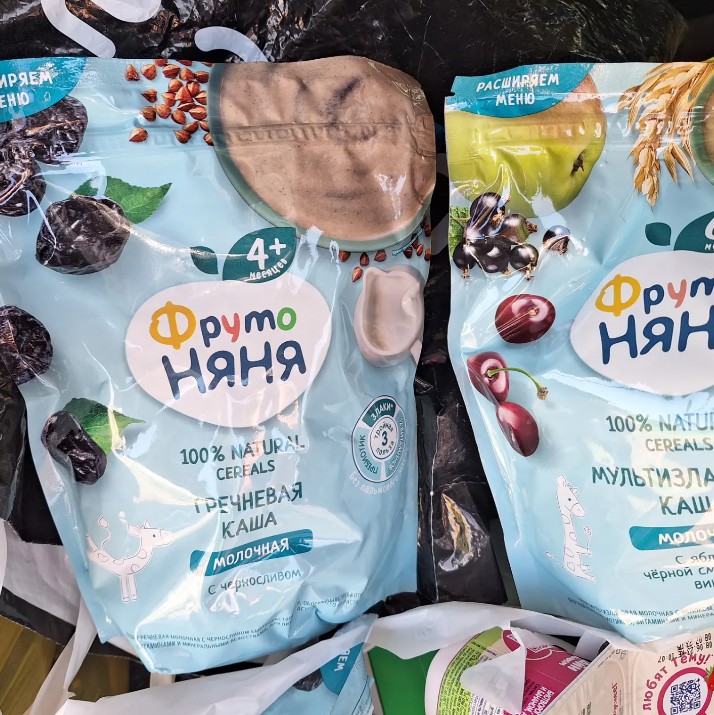 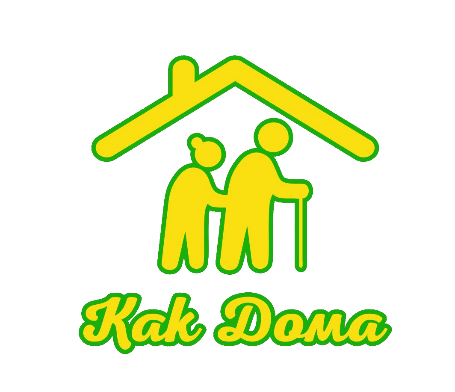 Благотворительность
К 1 сентября отправили подарки детям в дом-интернат в п. Зяба. У каждого воспитанника есть свой личный альбом.     А это значит, что самые яркие воспоминания останутся с ребятами на долгие годы!
 
 Передали для детей с СДВГ (синдром дефицита внимания и гиперактивность) одеяла специальные утяжелённые.
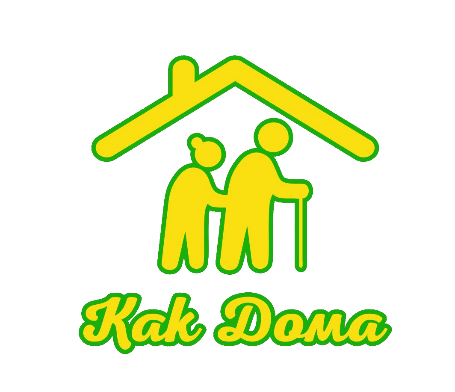 Благотворительность
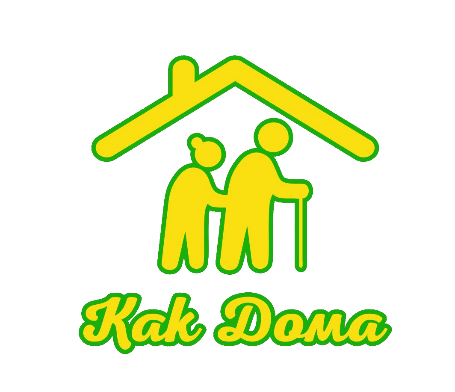 Благотворительность
Совместно с Мариной Евгеньевной Забелиной, многодетной мамой, волонтёром, основателем и организатором благотворительной группы помощи военнослужащим, находящимся в зоне СВО «ZOV-Братск», отправляем в зону СВО гуманитарную помощь, перевязочные материалы, жгуты, противовирусные препараты, продукты питания, тёплые вещи.
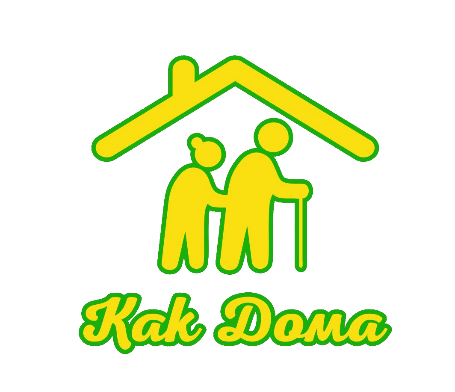 Благотворительность
Также, совместно с Мариной Евгеньевной Забелиной, доставляем мед. помощь, одежду в госпитали Луганска, Донецка и Белгорода. Сейчас появилось небольшое производство плащей. В дальнейшем планируем изготавливать ИПП.
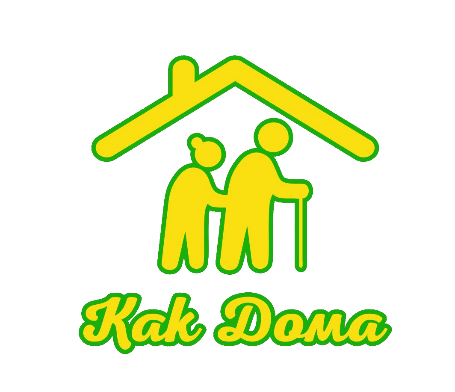 ОТЗЫВЫ О НАШЕЙ РАБОТЕ
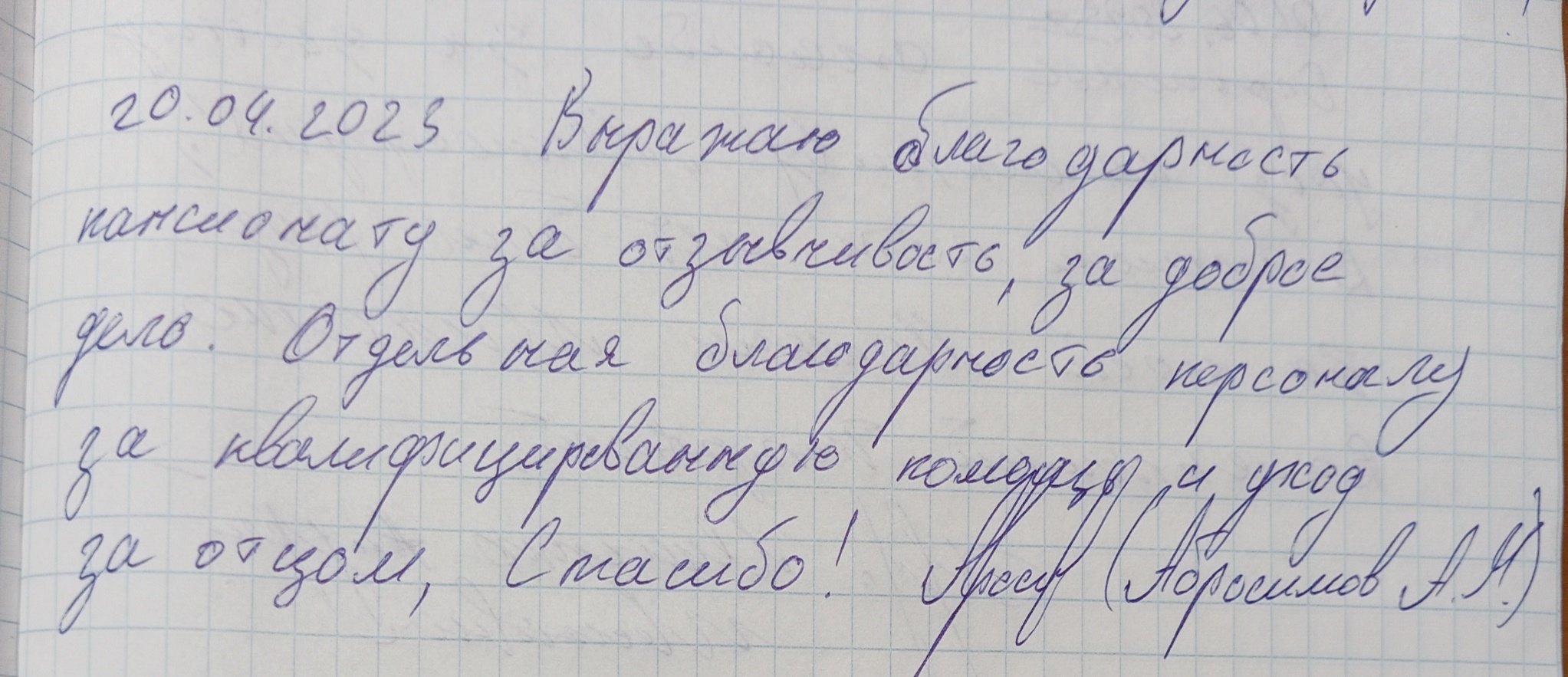 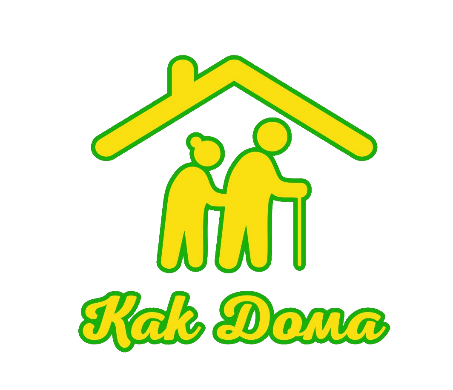 ОТЗЫВЫ О НАШЕЙ РАБОТЕ
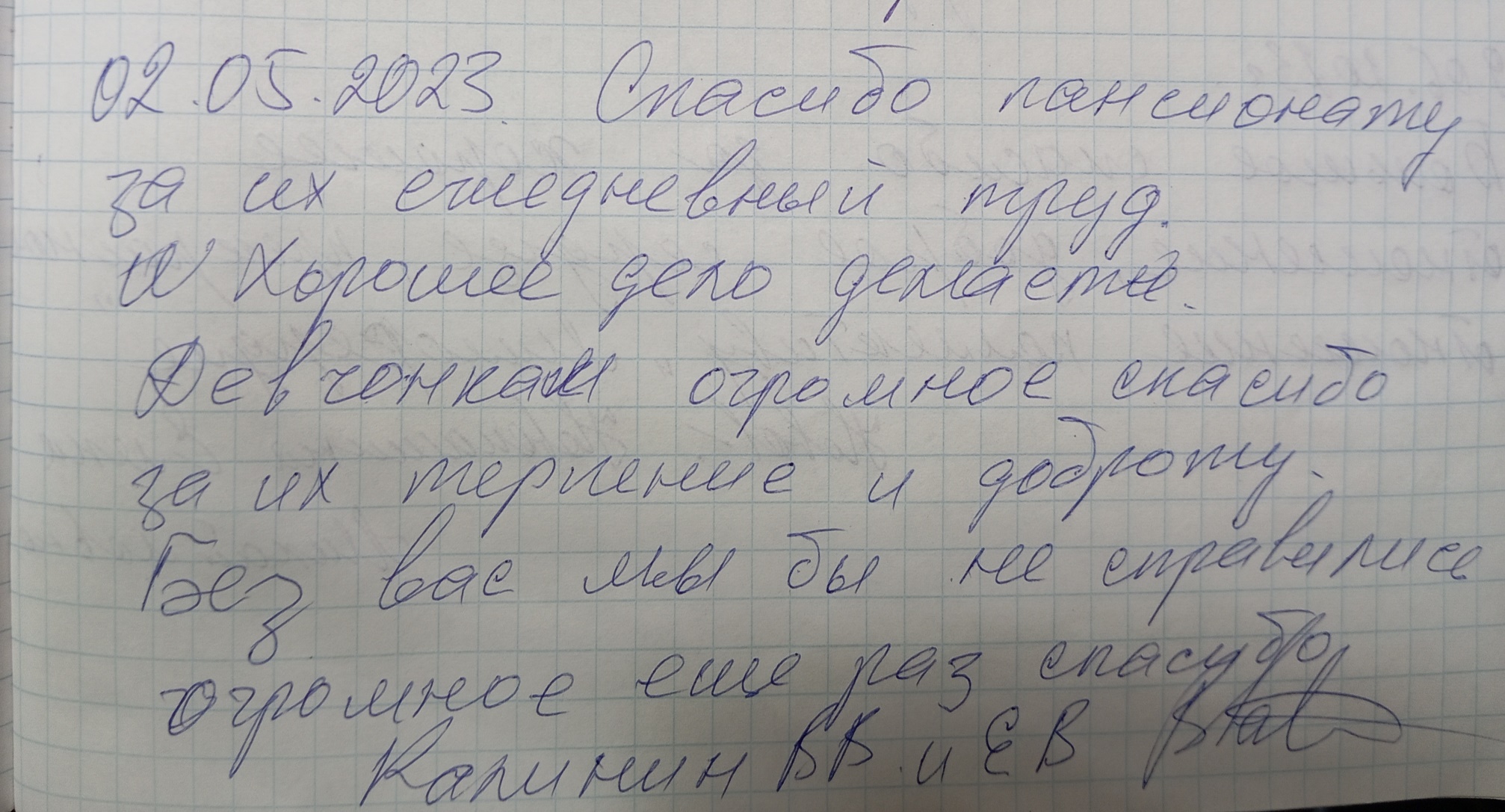 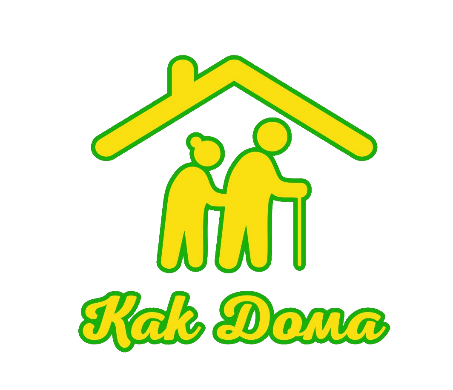 ОТЗЫВЫ О НАШЕЙ РАБОТЕ
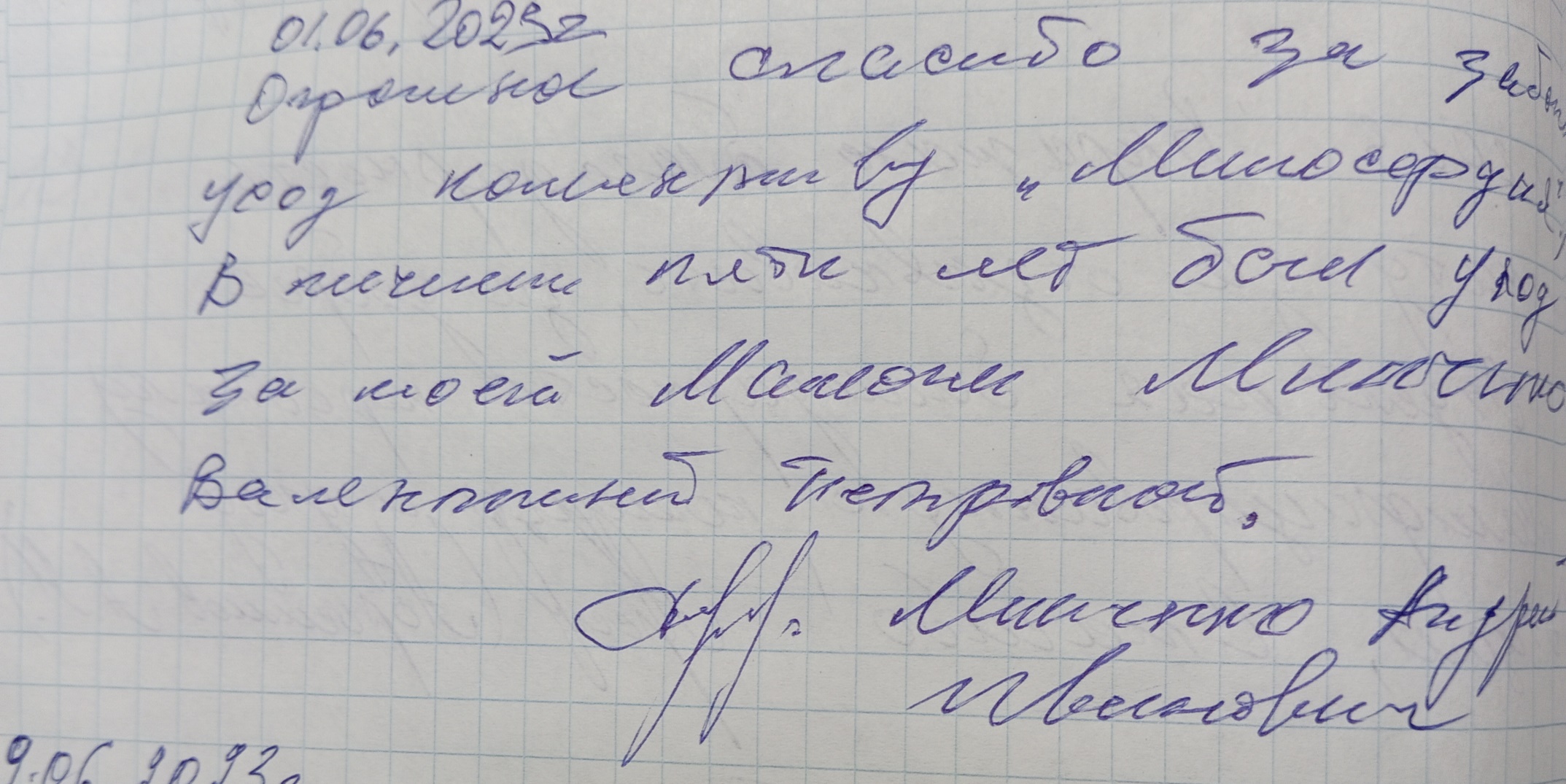 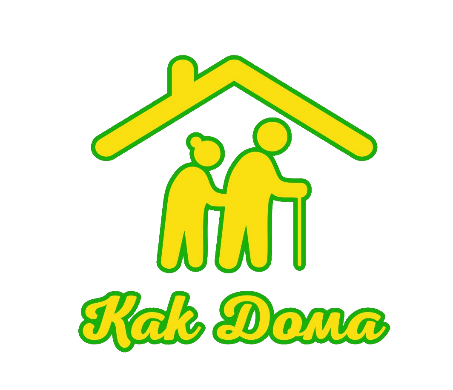 ОТЗЫВЫ О НАШЕЙ РАБОТЕ
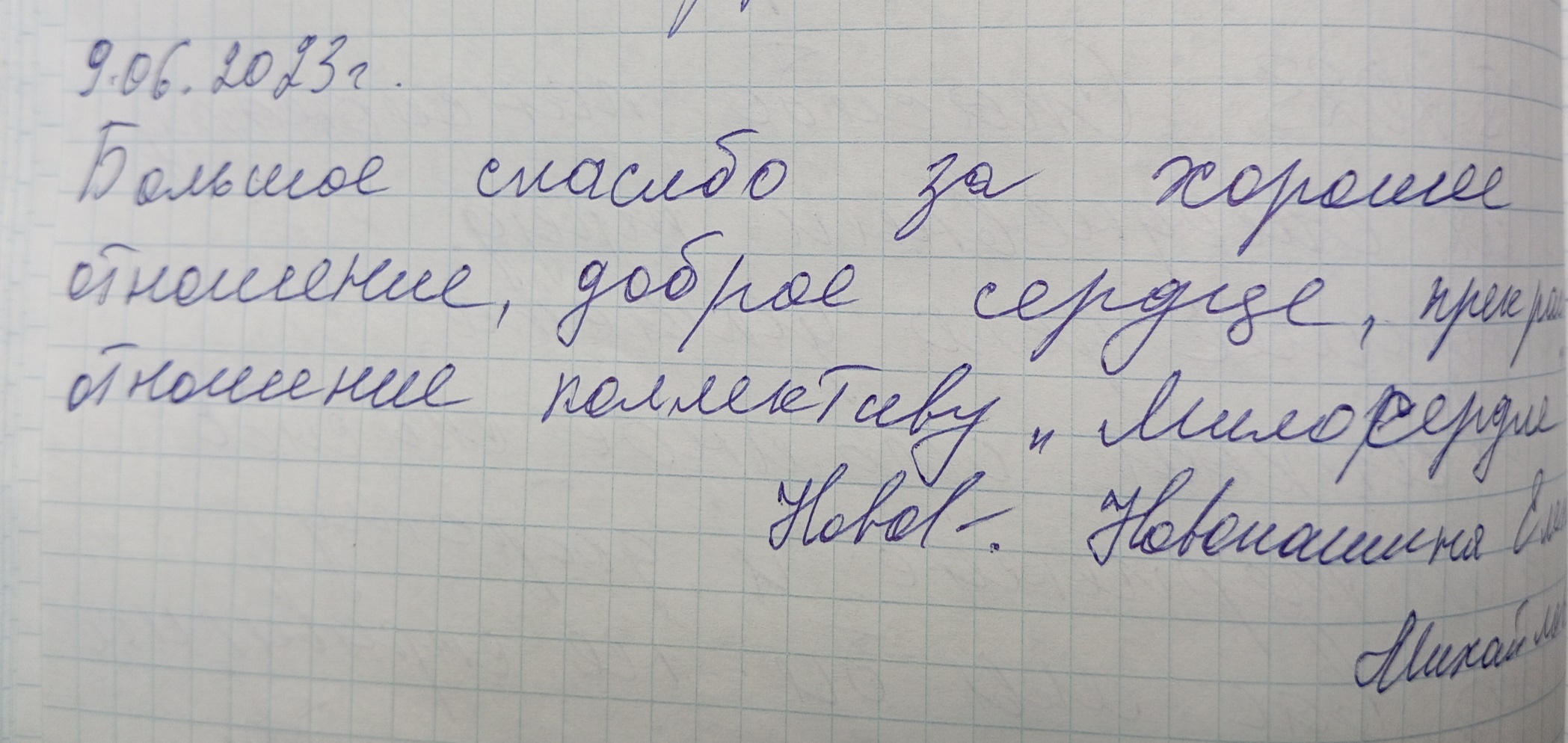 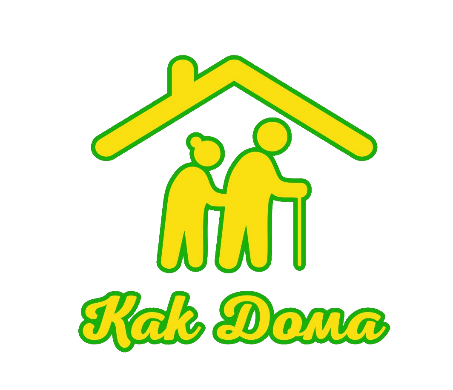 ОТЗЫВЫ О НАШЕЙ РАБОТЕ
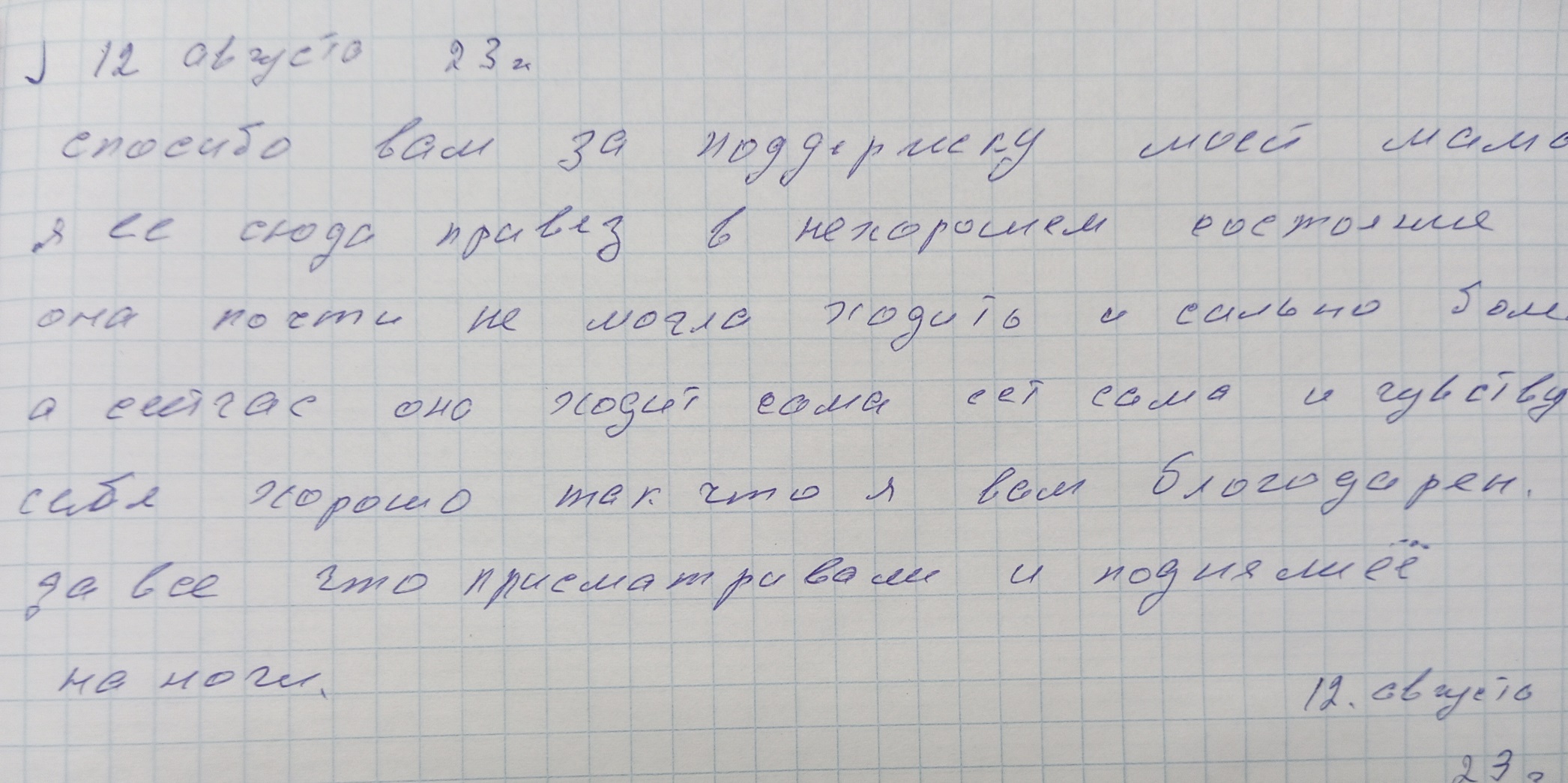 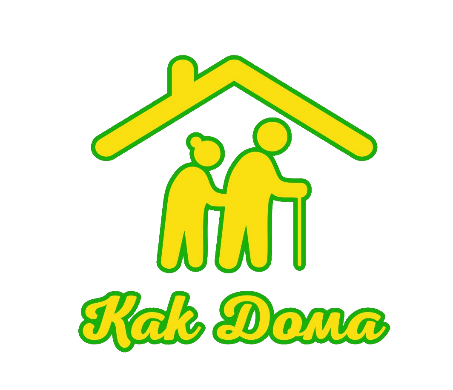 МЫ РАДЫ ВИДЕТЬ ВАСПО АДРЕСУ:г. БРАТСКул. ПИОНЕРСКАЯ, 3Б;п. ОСИНОВКАул. ЖЕЛЕЗНОДОРОЖНАЯ, 9Ател. 8-902-179-62-37эл. почта: cso4506@mail.ruнаш сайт: anoruth.ru
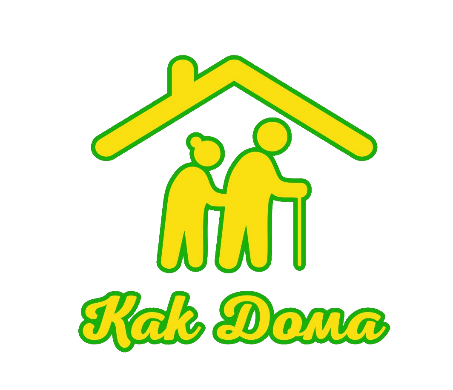